ỦY BAN NHÂN DÂN QUẬN LONG BIÊN
TRƯỜNG MẦM NON THẠCH BÀN
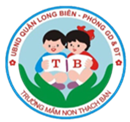 BÀI GIẢNG PHÁT TRIỂN NHẬN THỨC
ĐỀ TÀI: KHÁM PHÁ PHƯƠNG TIỆN GIAO THÔNG ĐƯỜNG BỘ
LỨA TUỔI: 4-5 TUỔI
THỰC HIỆN: NGUYỄN THỊ KIM OANH
MỤC ĐÍCH YÊU CẦU
Kiến thức : Giúp trẻ nhận biết và phân loại các loại phương tiện giao thông đường bộ : xe đạp , xe máy , ôtô…
Kĩ năng : So sánh và  phân biệt các loại phương tiện giao thông đường bộ .
Giáo dục : Trẻ ý thức tham gia giao thông .
HOẠT ĐỘNG 2
Dạy trẻ nhận biết và phân loại các phương tiện giao thông đường bộ
PHÂN LOẠI
Phương tiện xe 2 bánh
Phương tiện xe 4 bánh
Phương tiện xe dùng sức người
Phương tiện xe 2 bánh
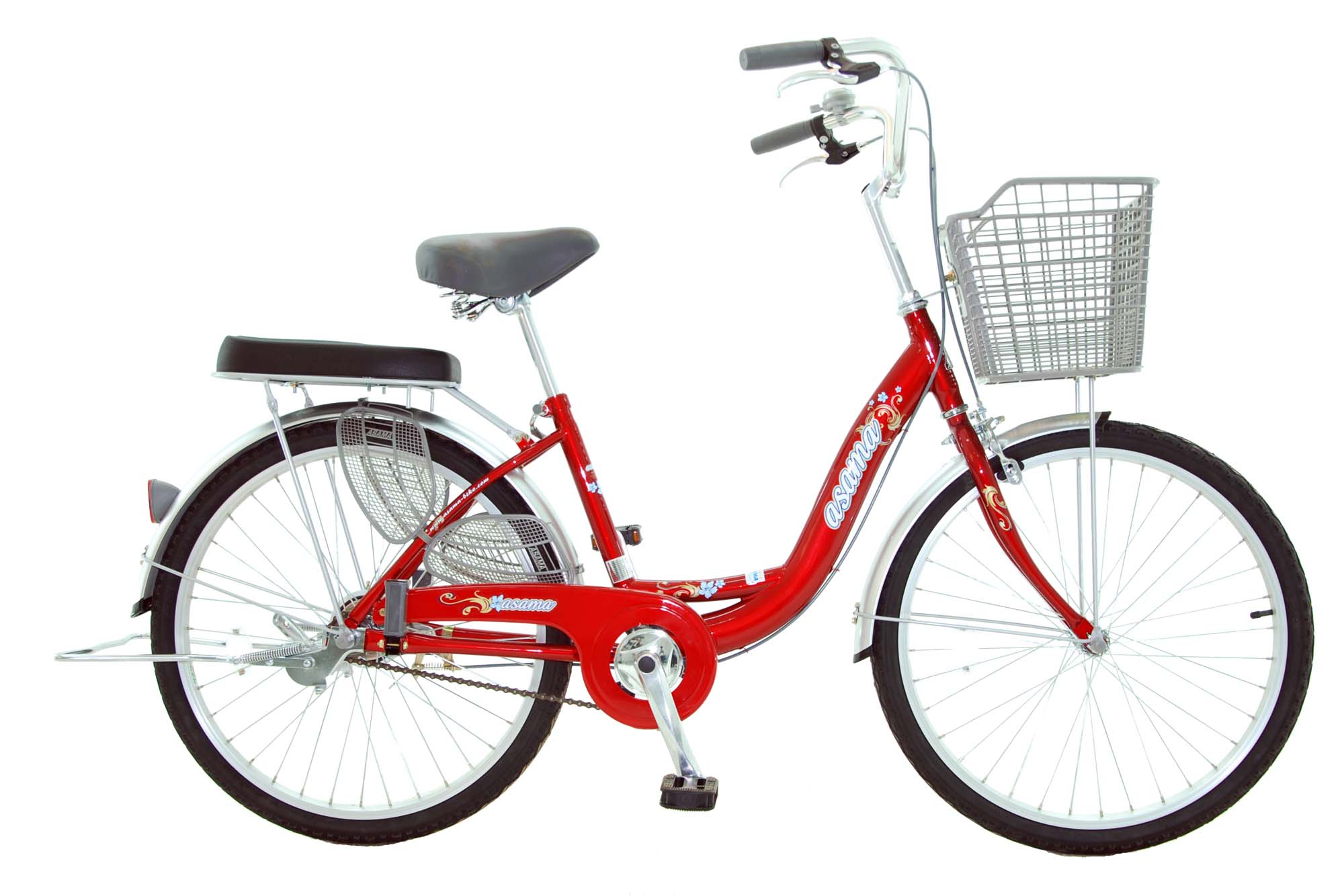 XE ĐẠP
MỘT SỐ LOẠI XE ĐẠP
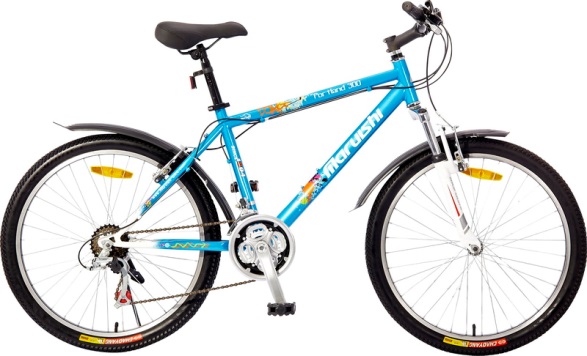 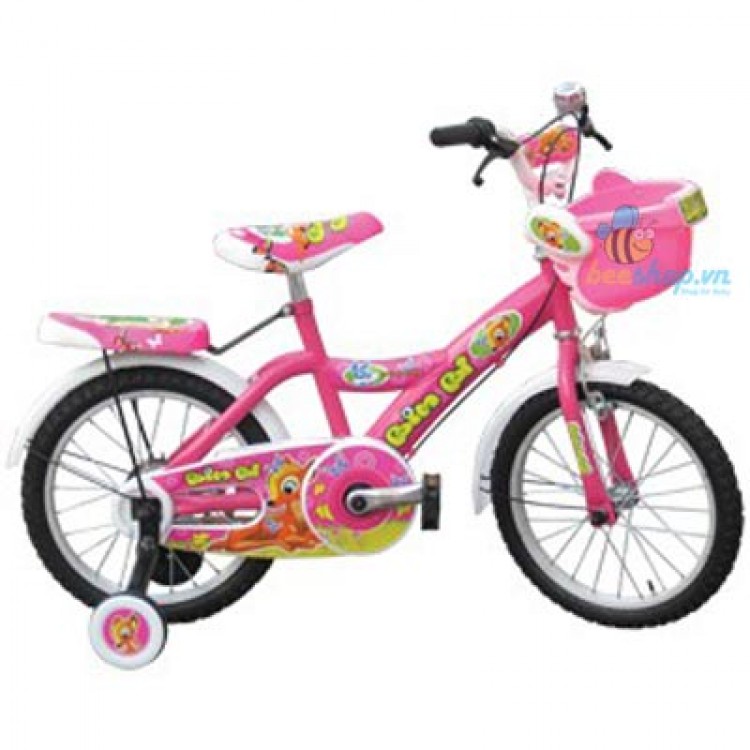 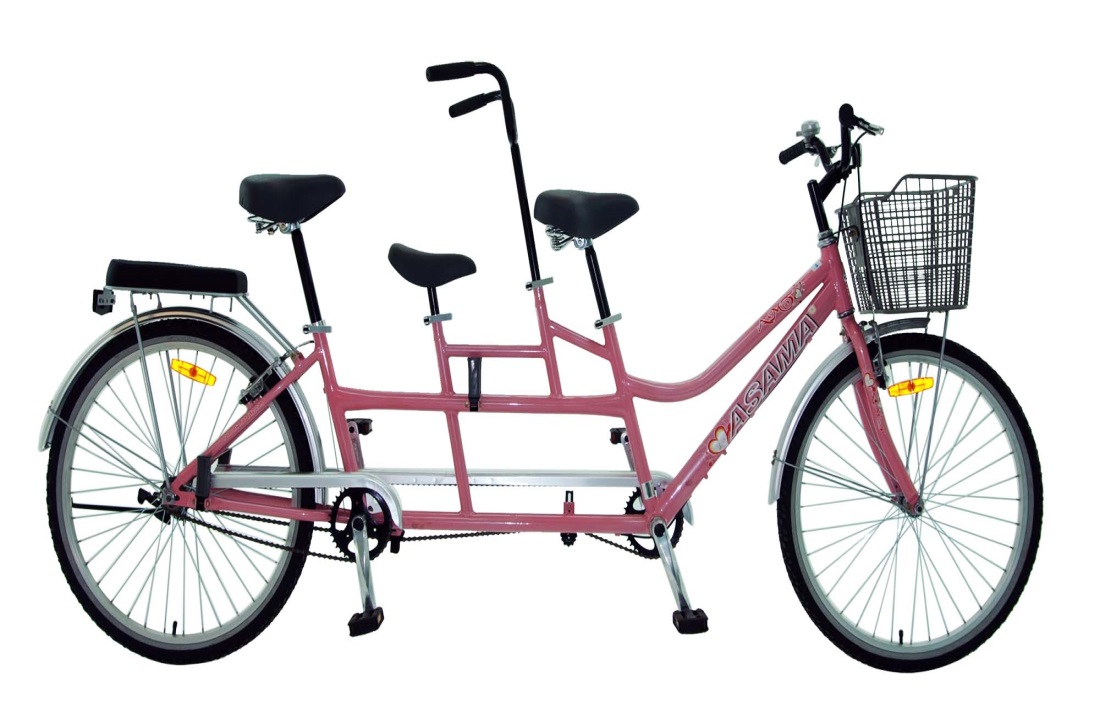 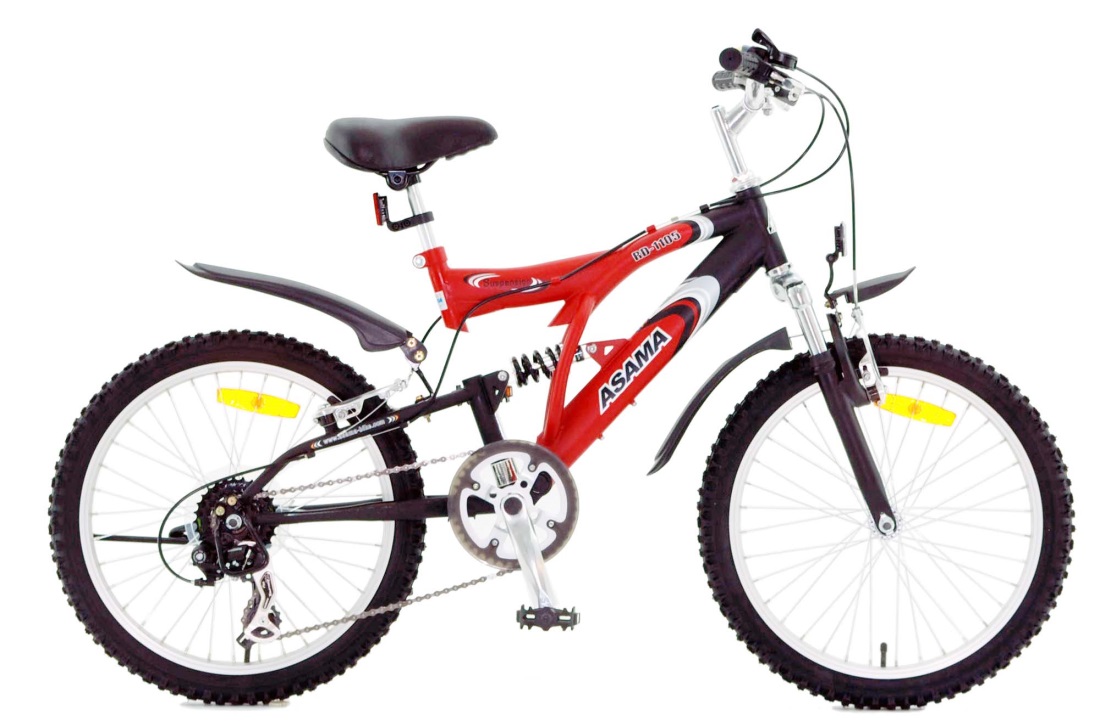 XE ĐẠP ĐIỆN
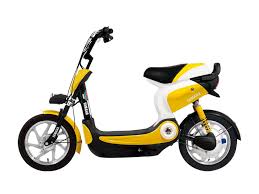 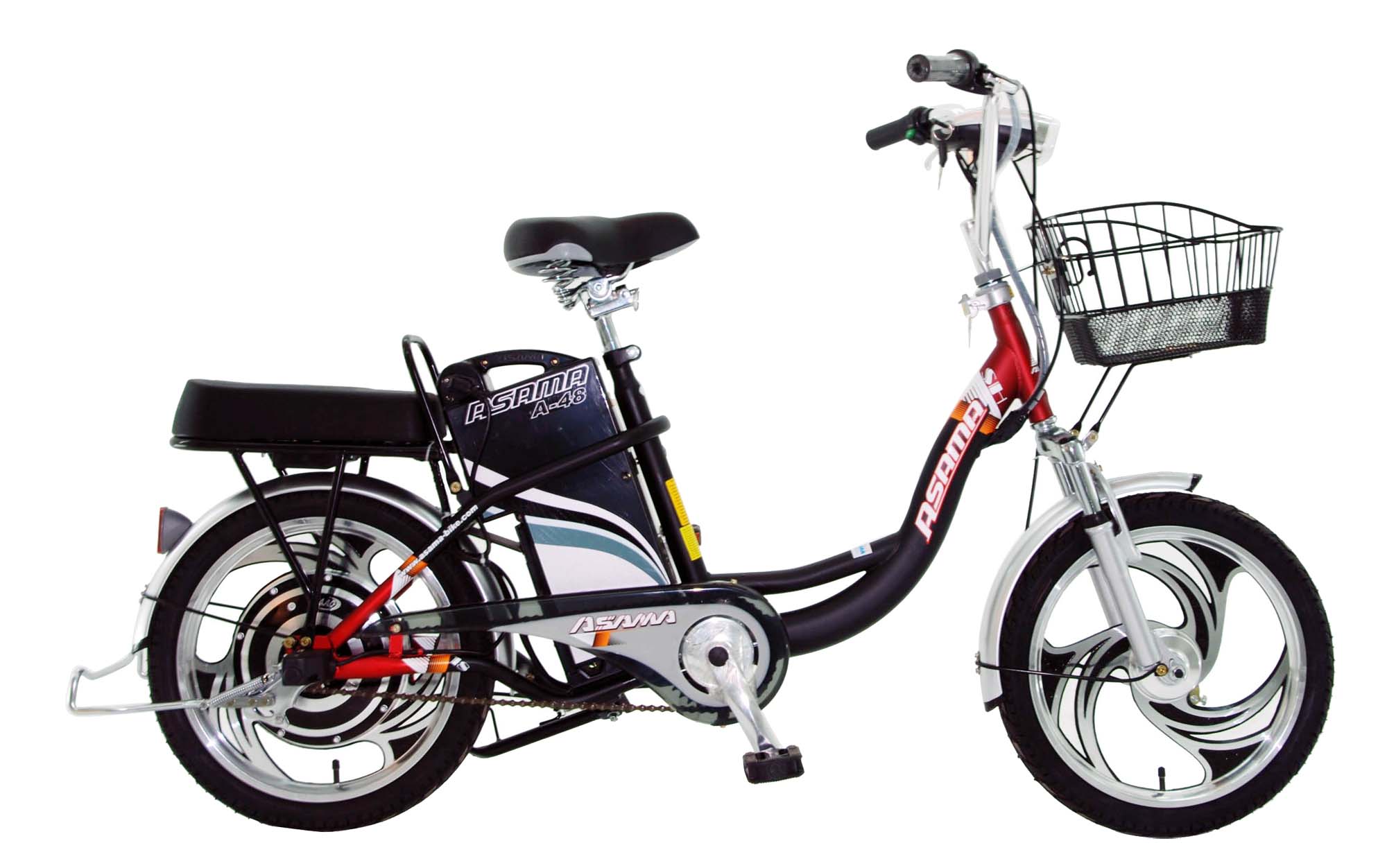 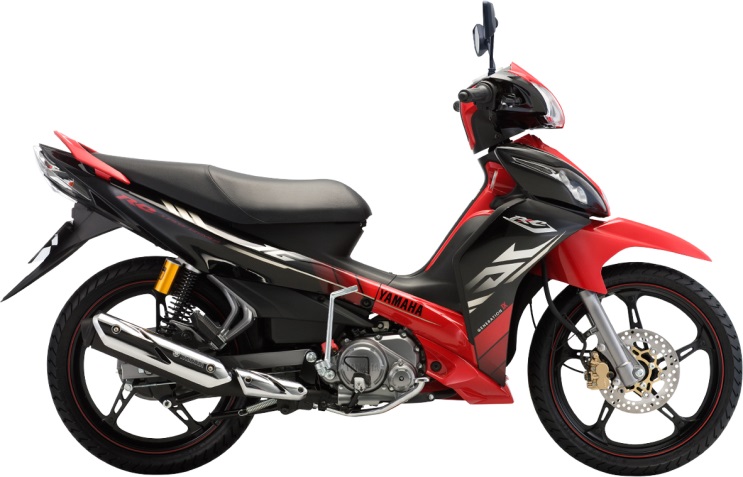 XE MÁY
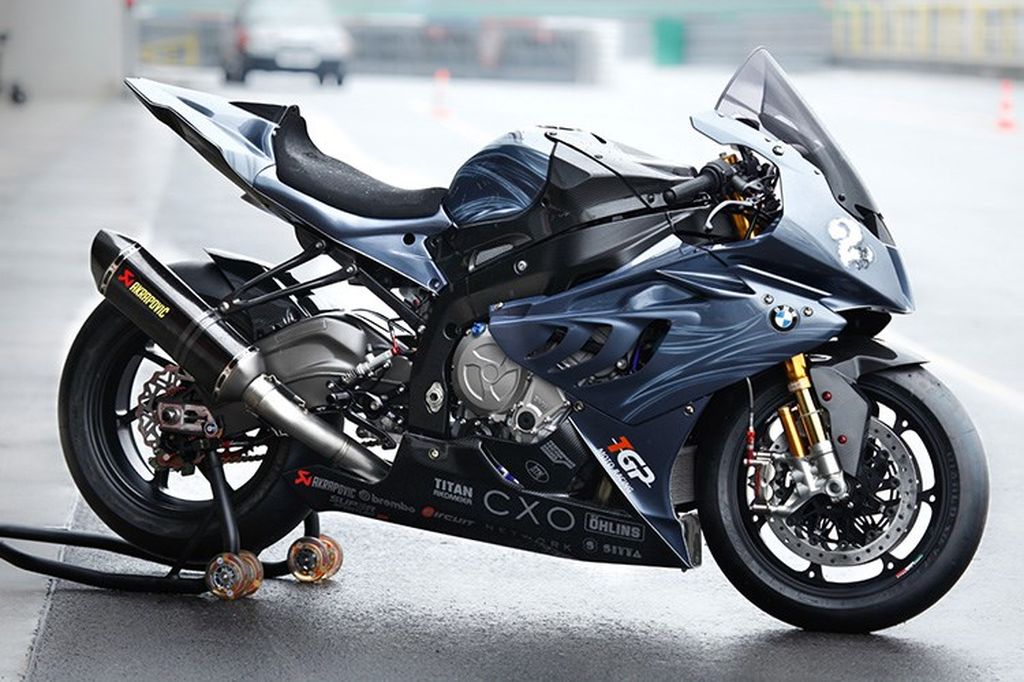 XE MÔTÔ
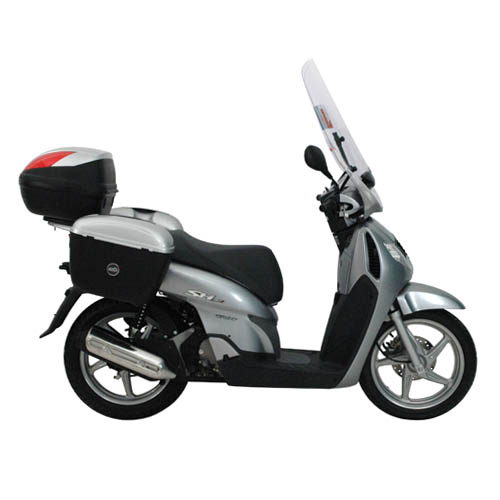 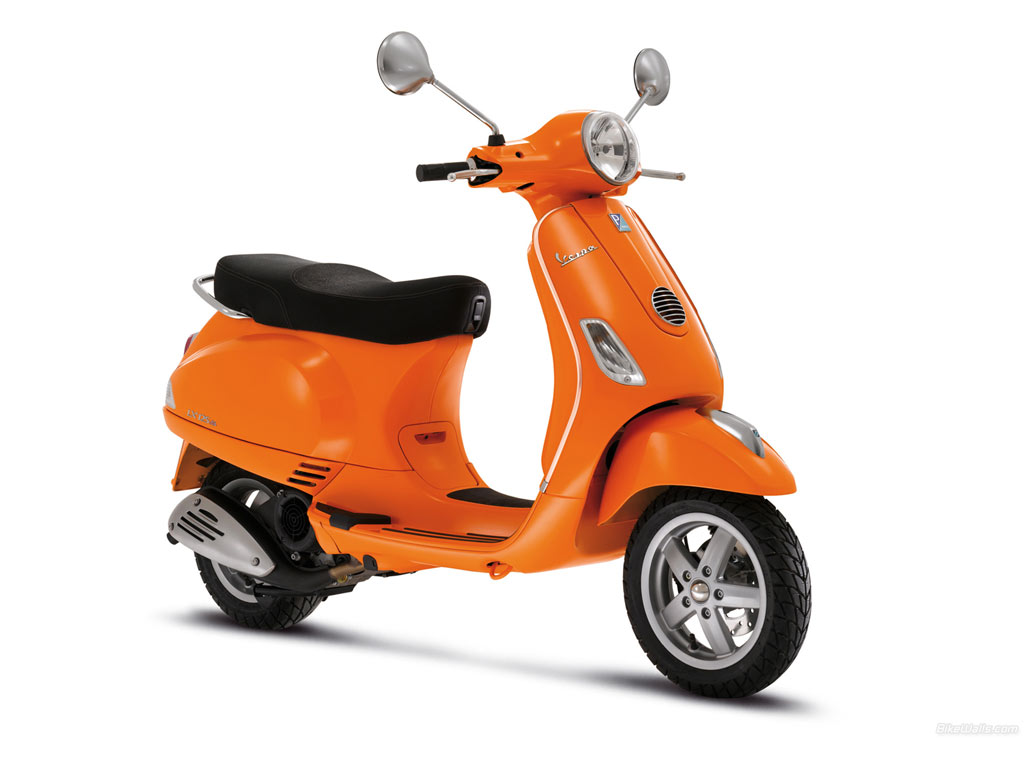 PHƯƠNG TIỆN XE 4 BÁNH
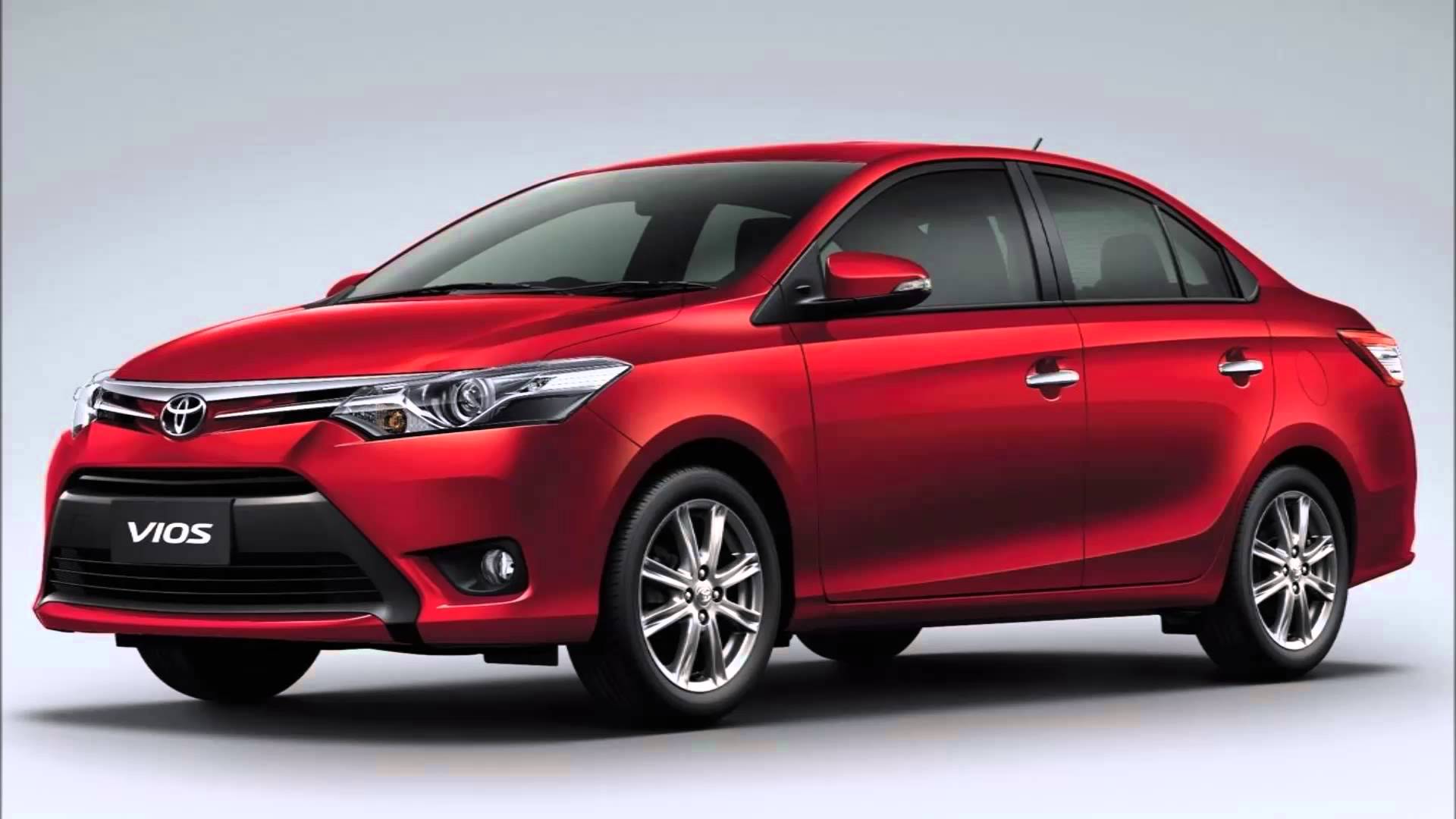 XE ÔTÔ
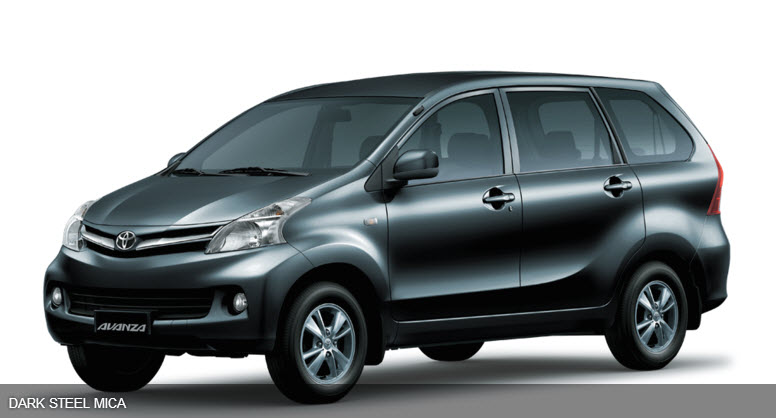 XE ÔTÔ
XE TẢI
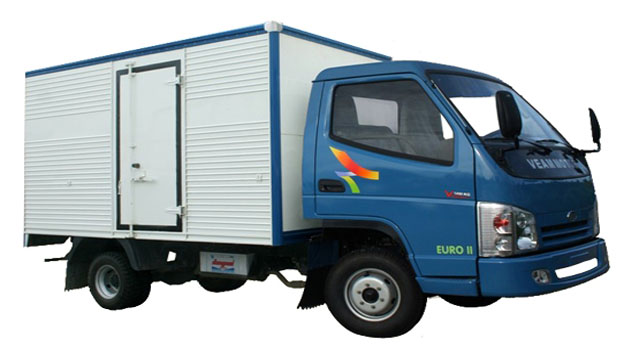 XE TẢI
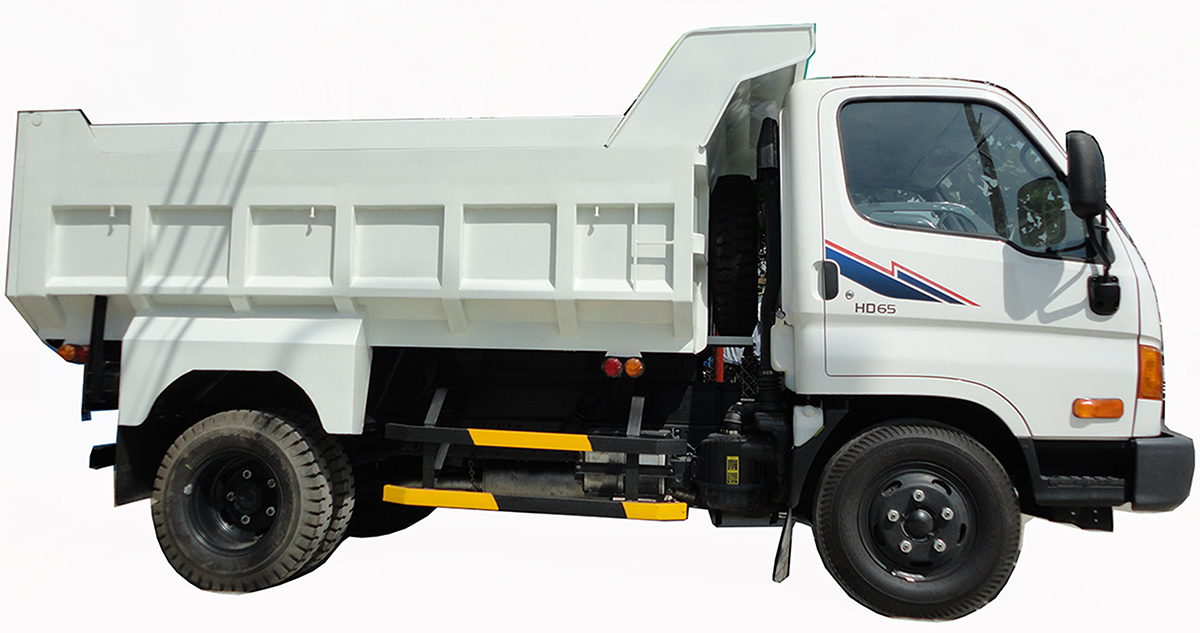 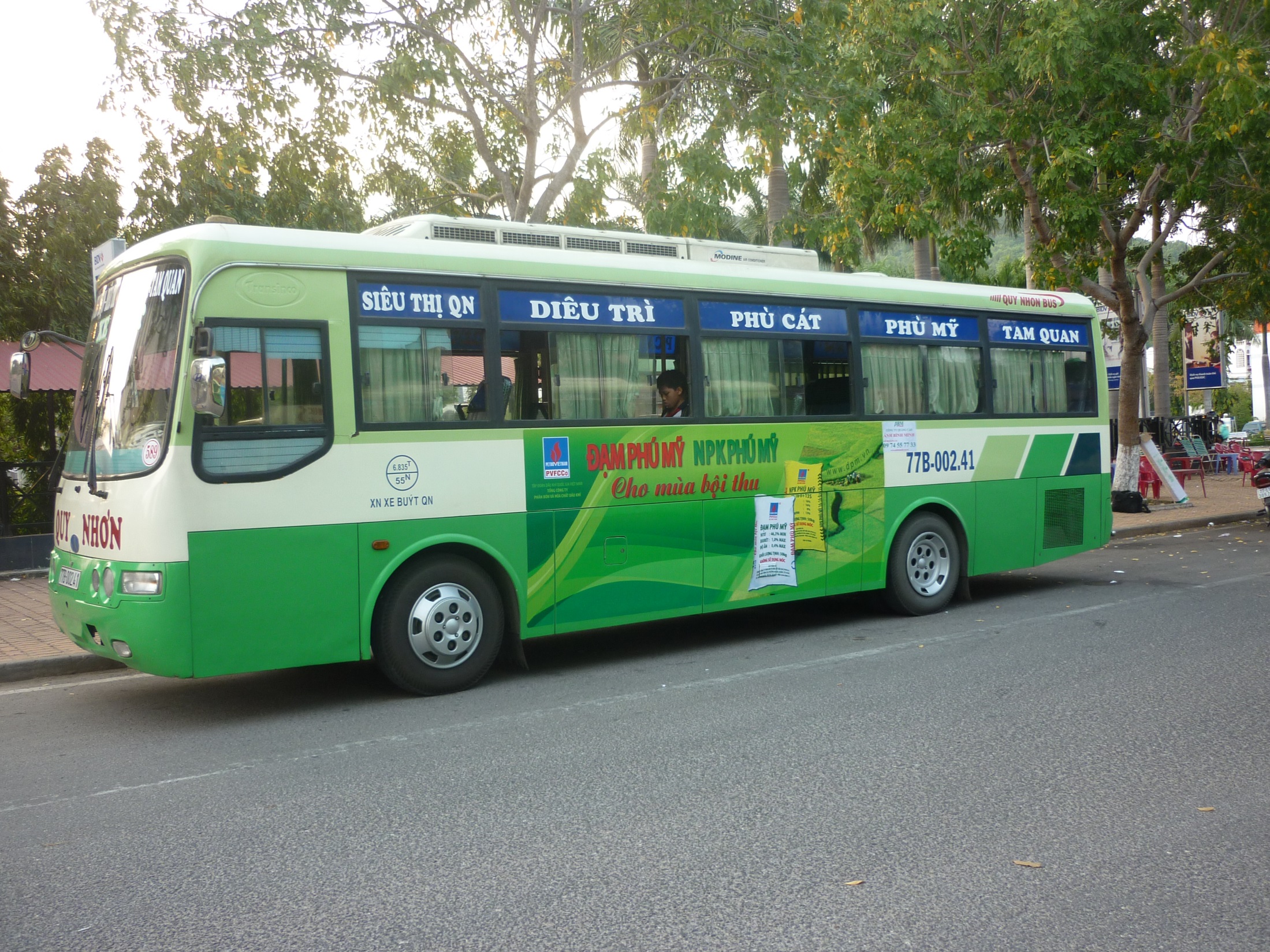 XE BUÝT
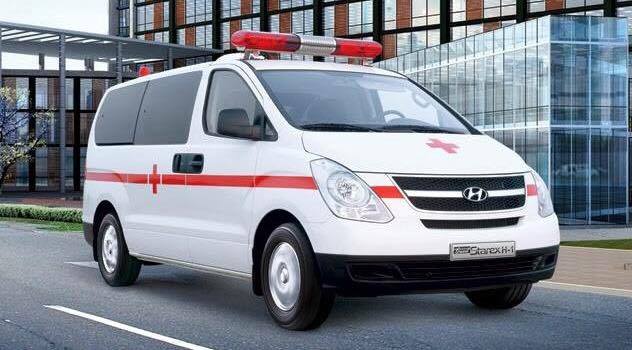 XE CẢNH SÁT
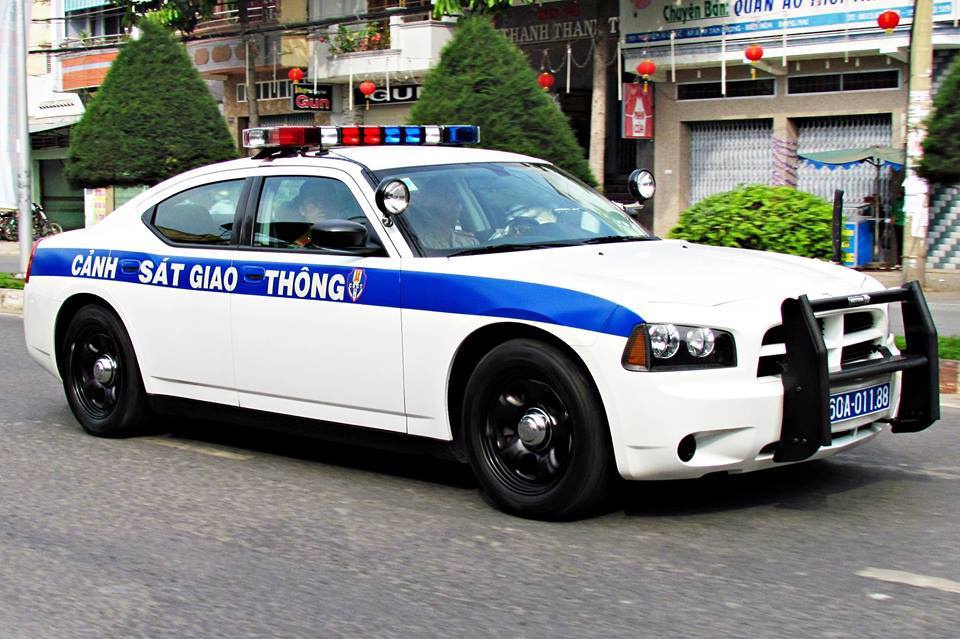 XE CẤP CỨU
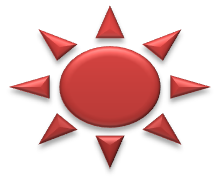 PHƯƠNG TIỆN XE DÙNG SỨC NGƯỜI
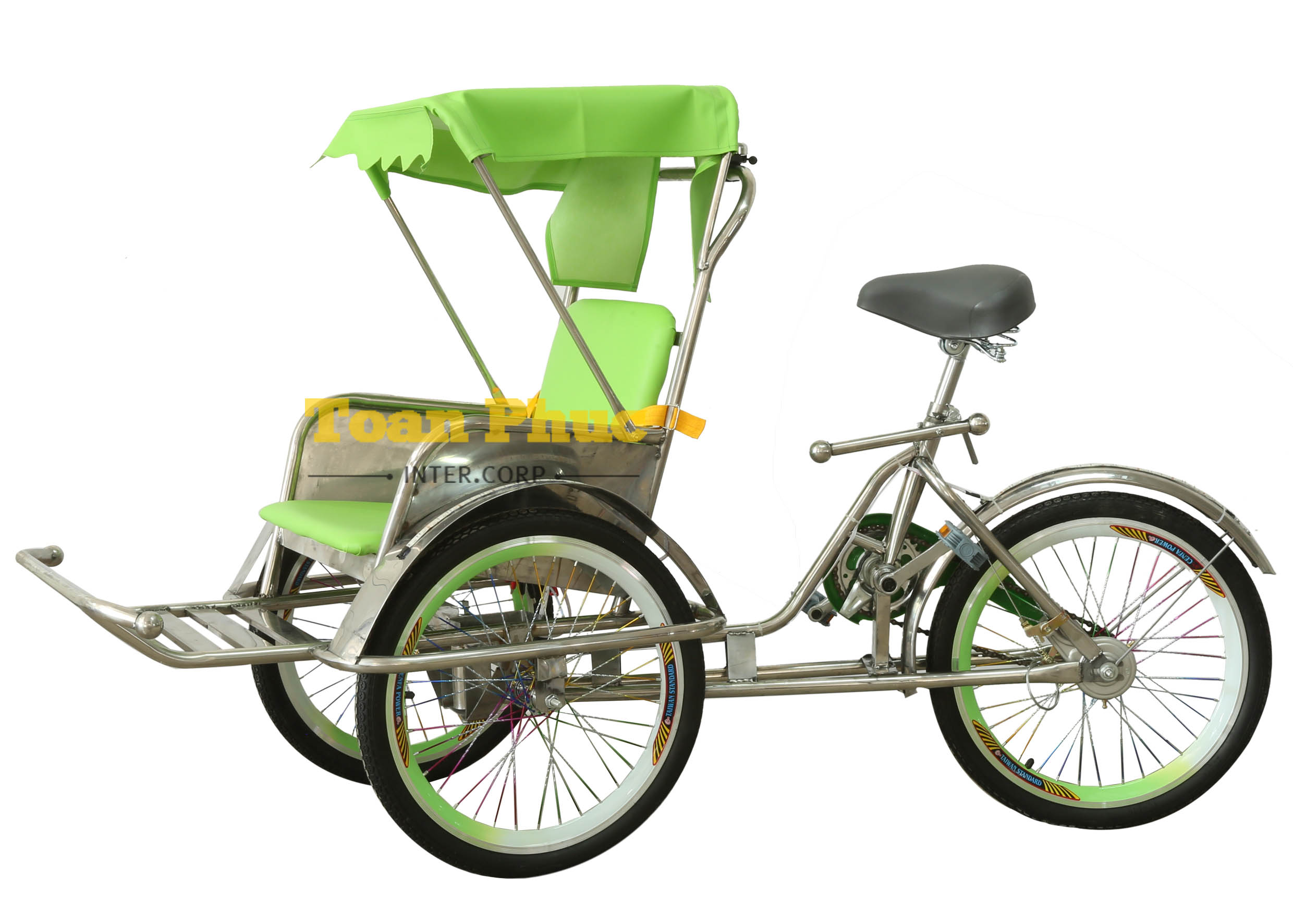 XE XÍCH LÔ
XE KÉO
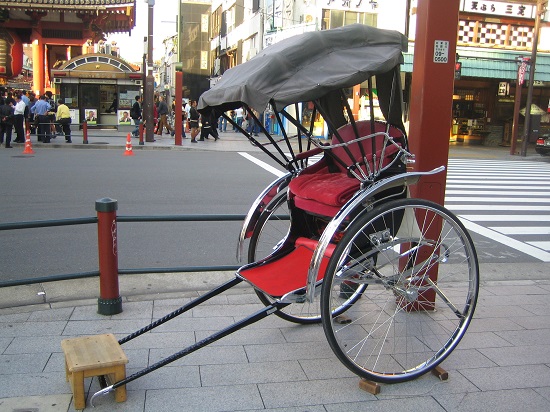 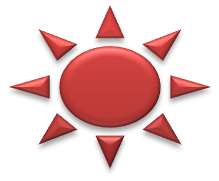 HOẠT ĐỘNG 3
TRÒ   CHƠI
TRÒ CHƠI : TÌM CÁC PHƯƠNG TIỆN GIAO THÔNG KHÔNG CÙNG NHÓM
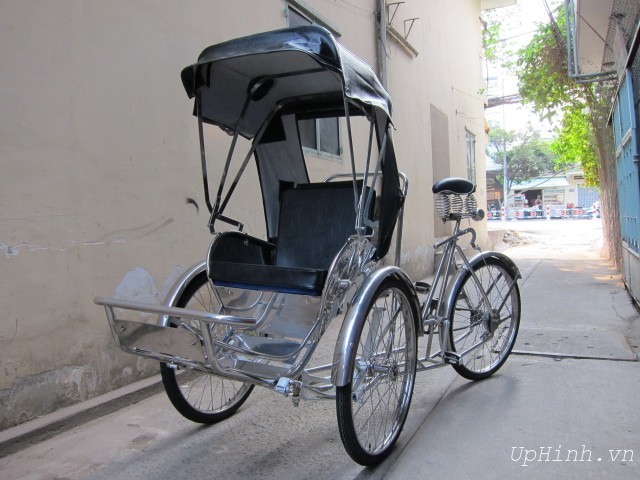 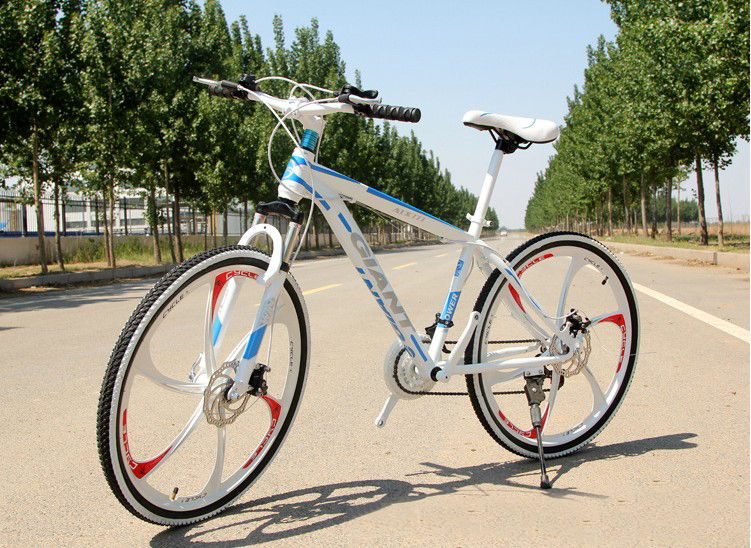 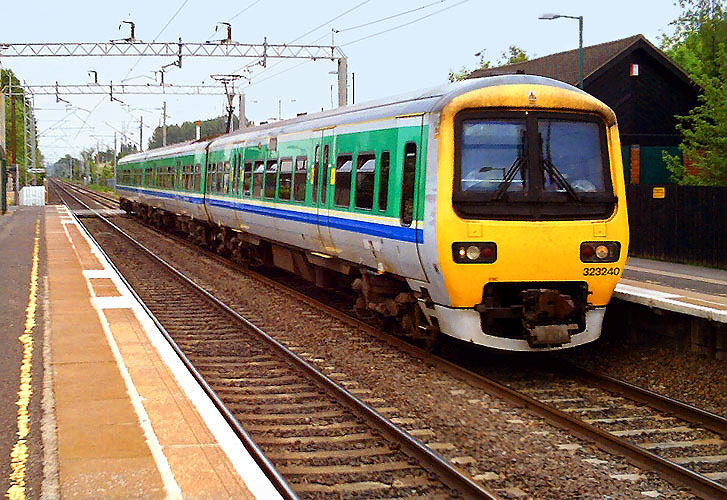 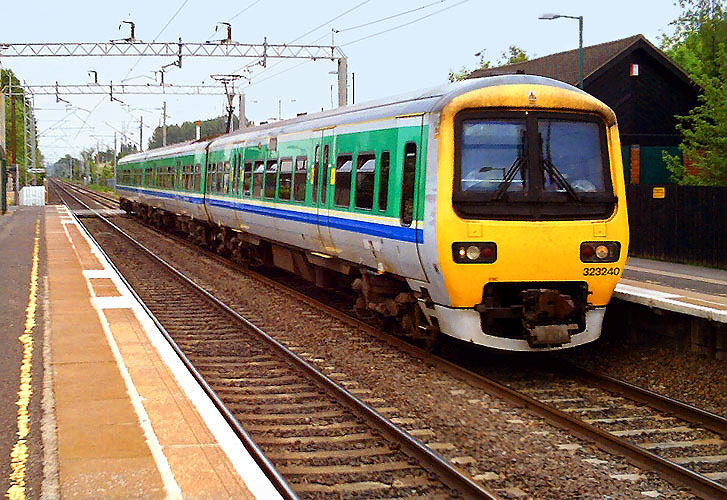 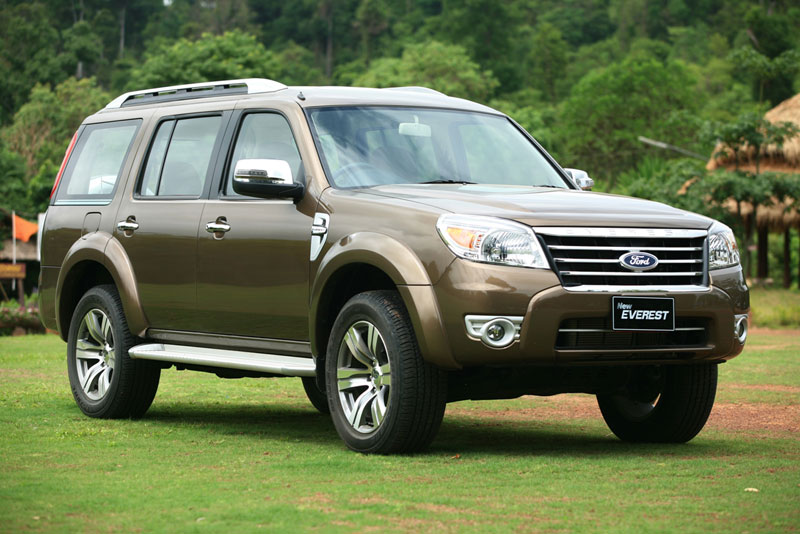 KHÔNG CÙNG NHÓM
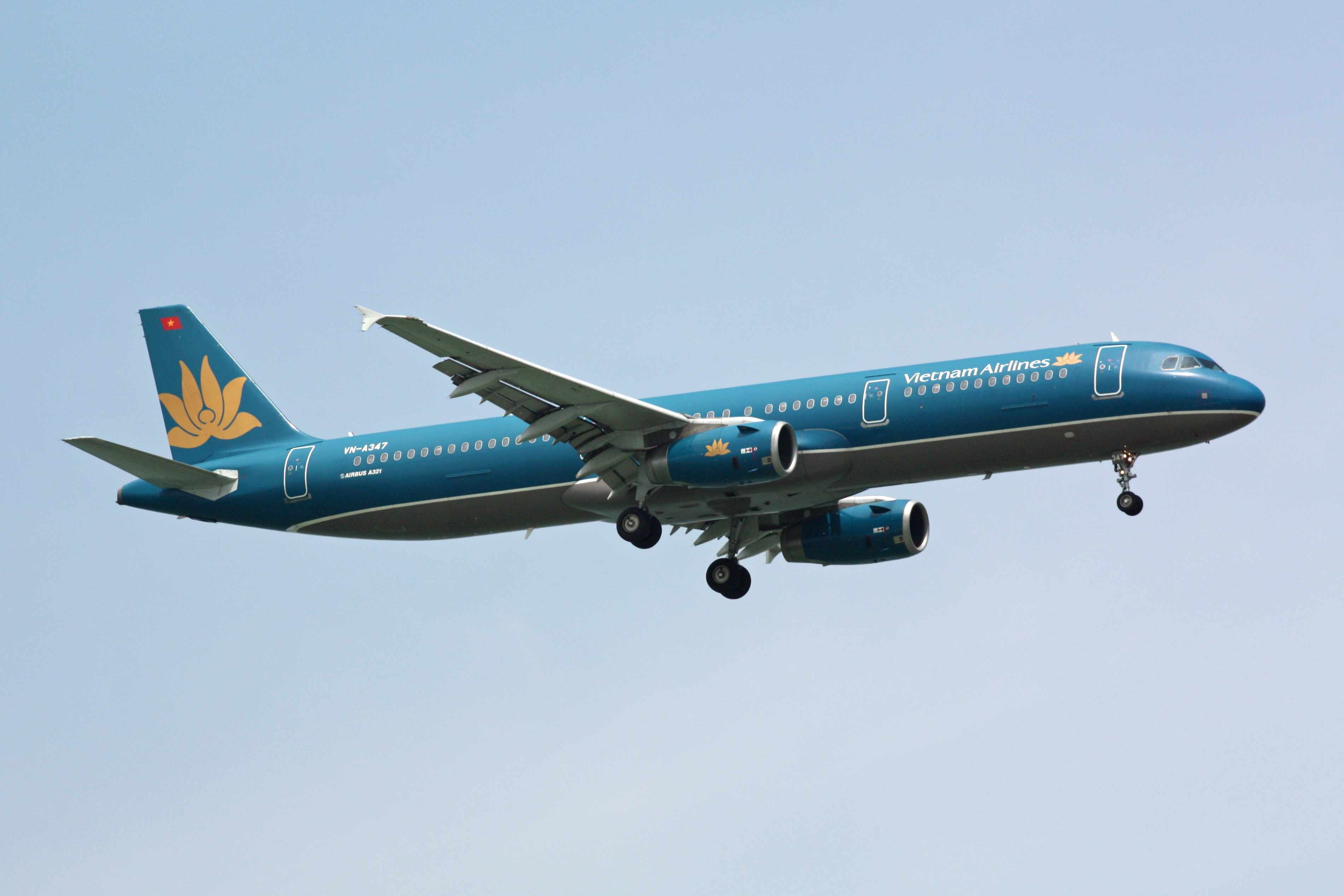 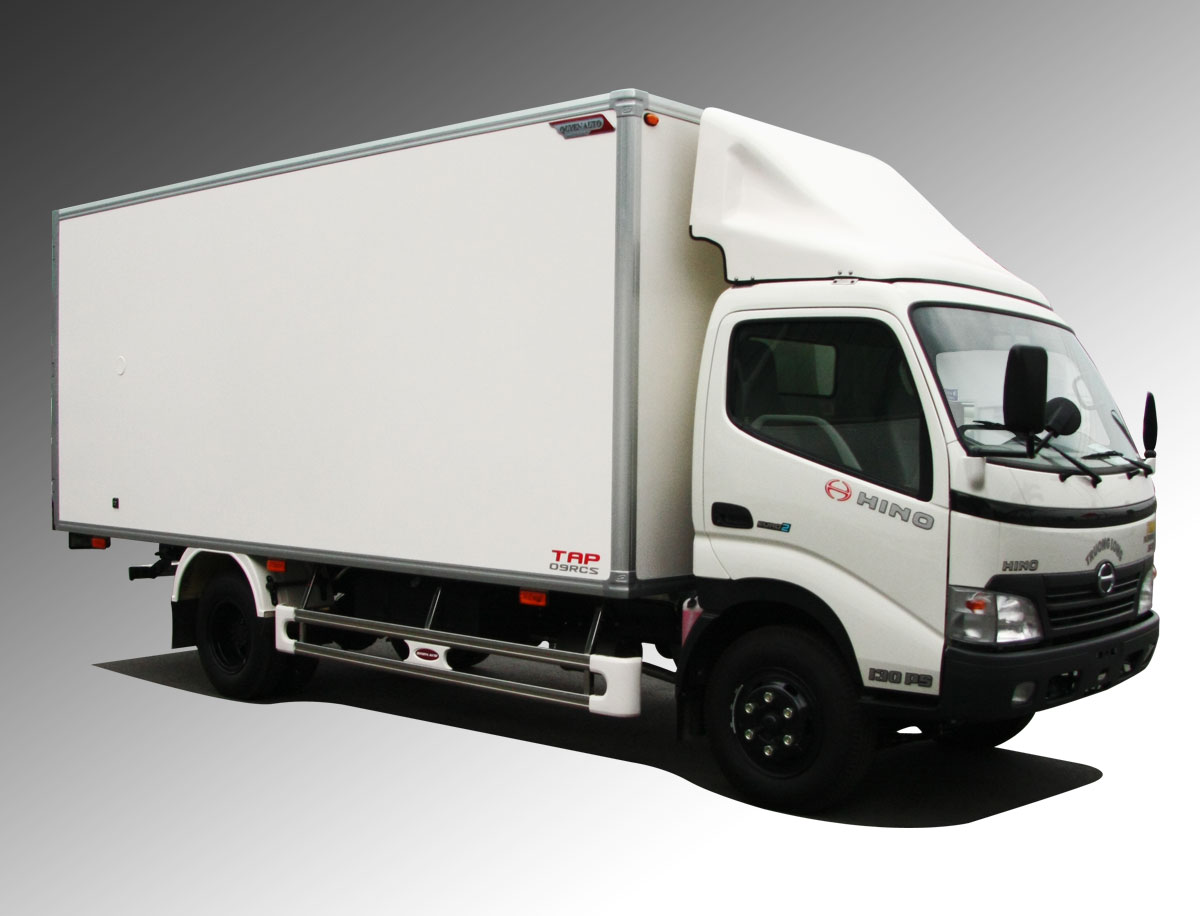 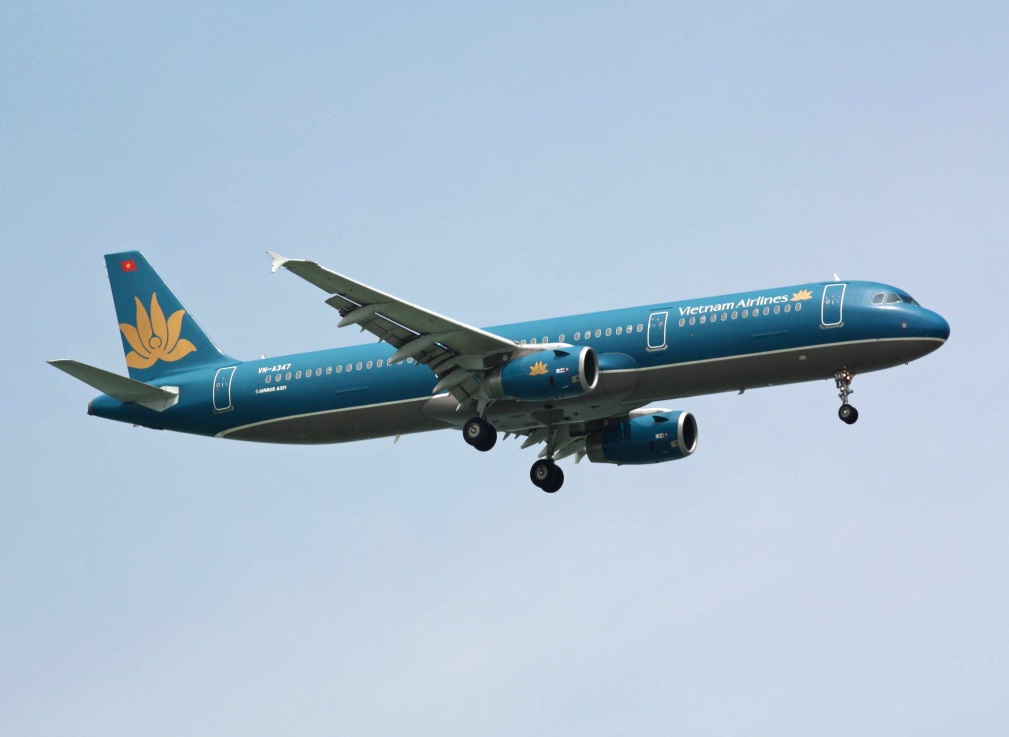 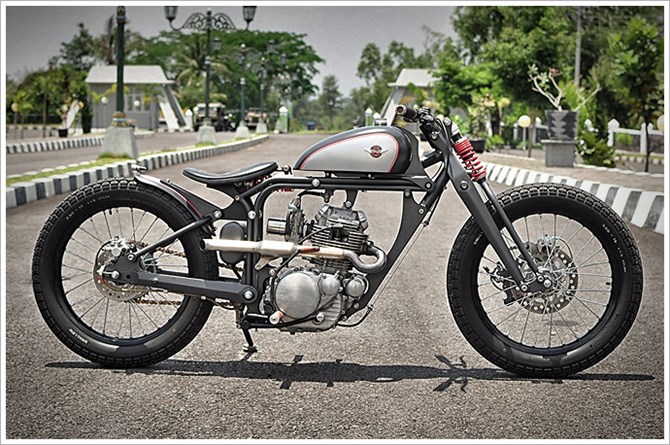 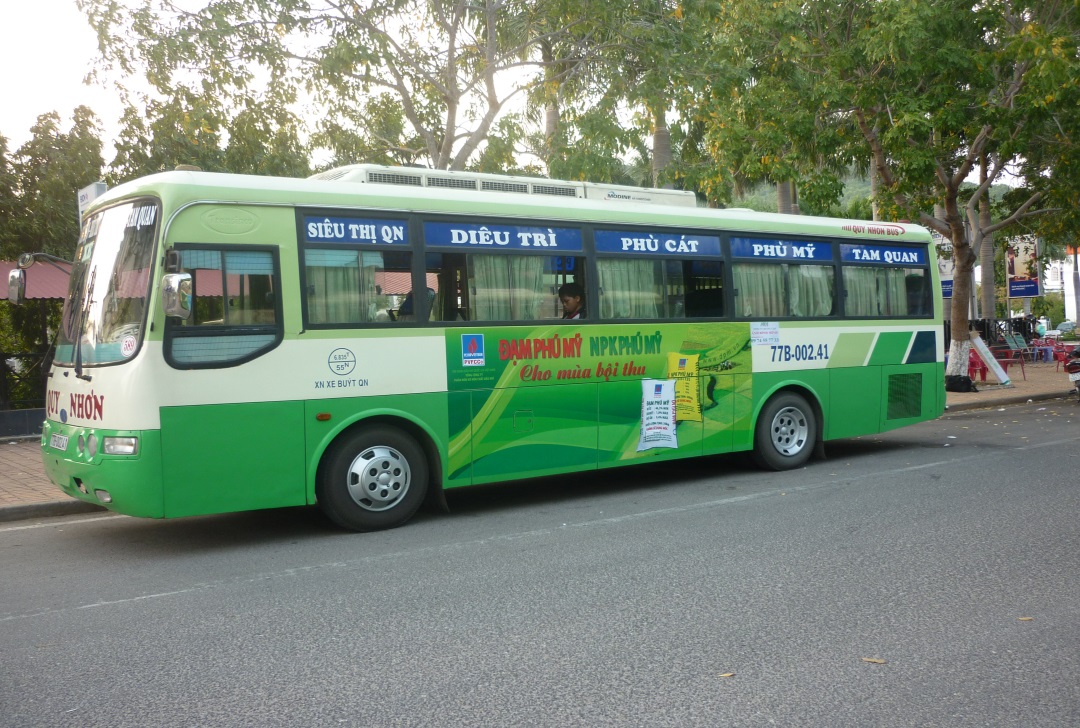 KHÔNG CÙNG NHÓM
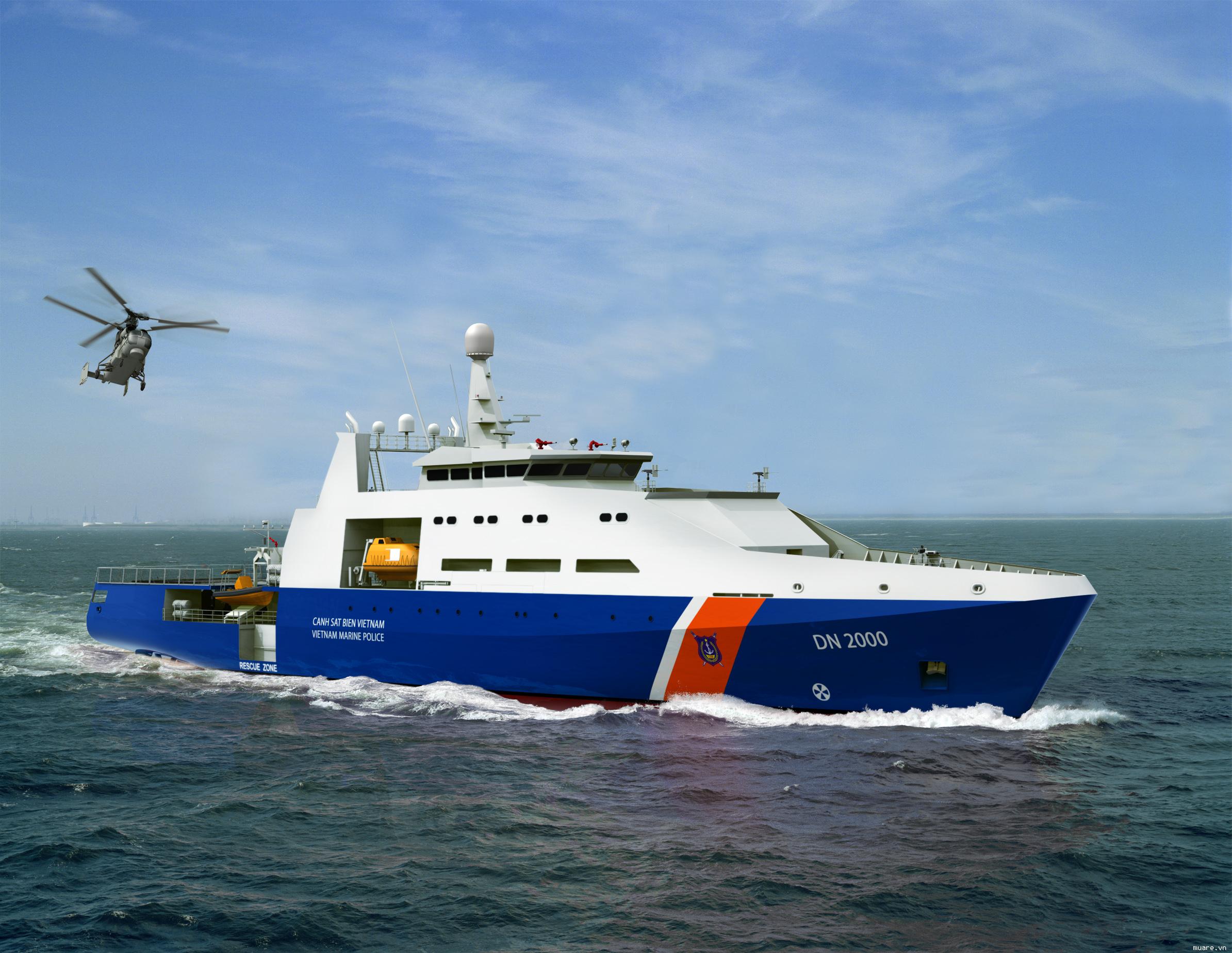 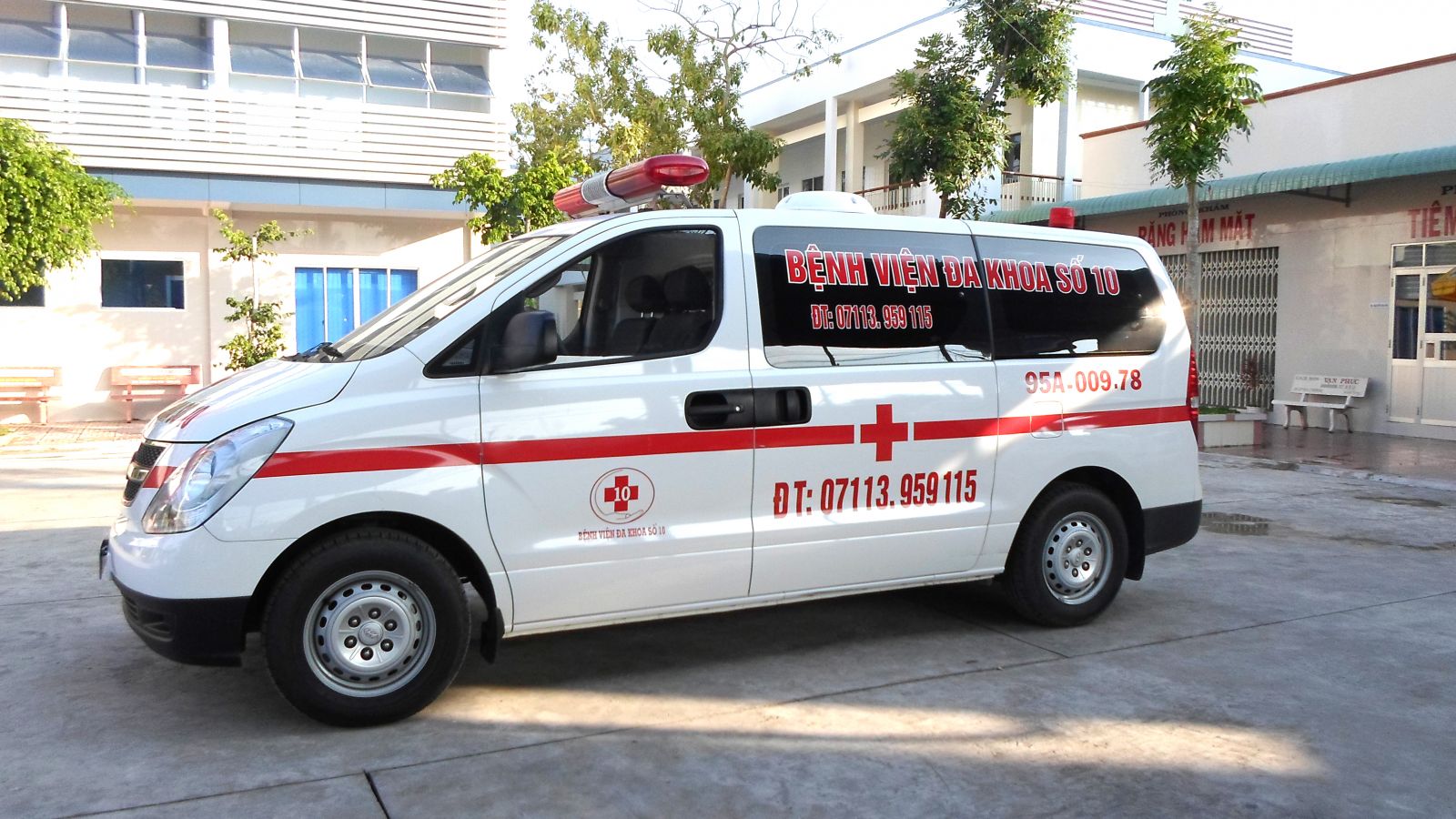 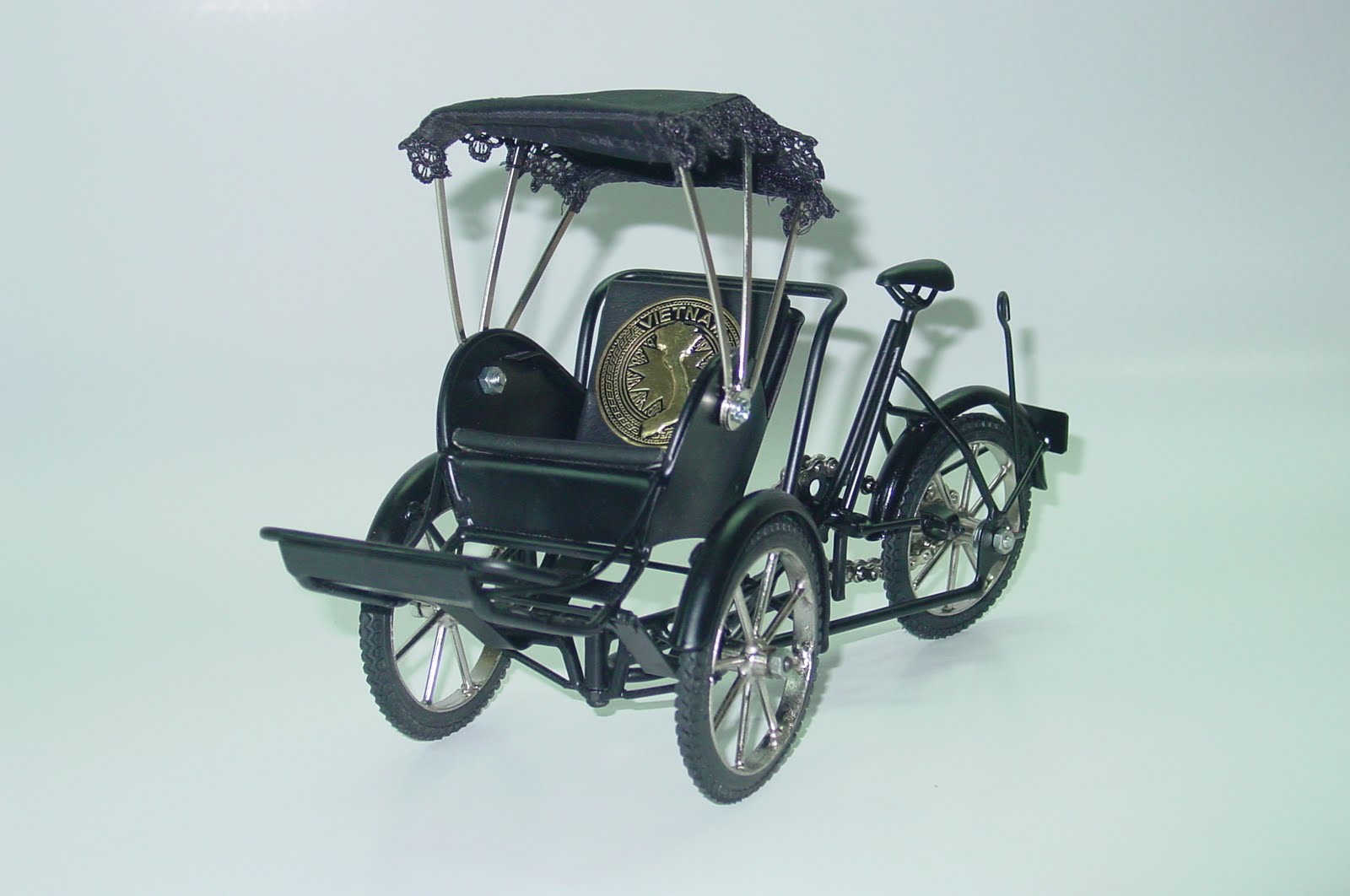 KHÔNG CÙNG NHÓM
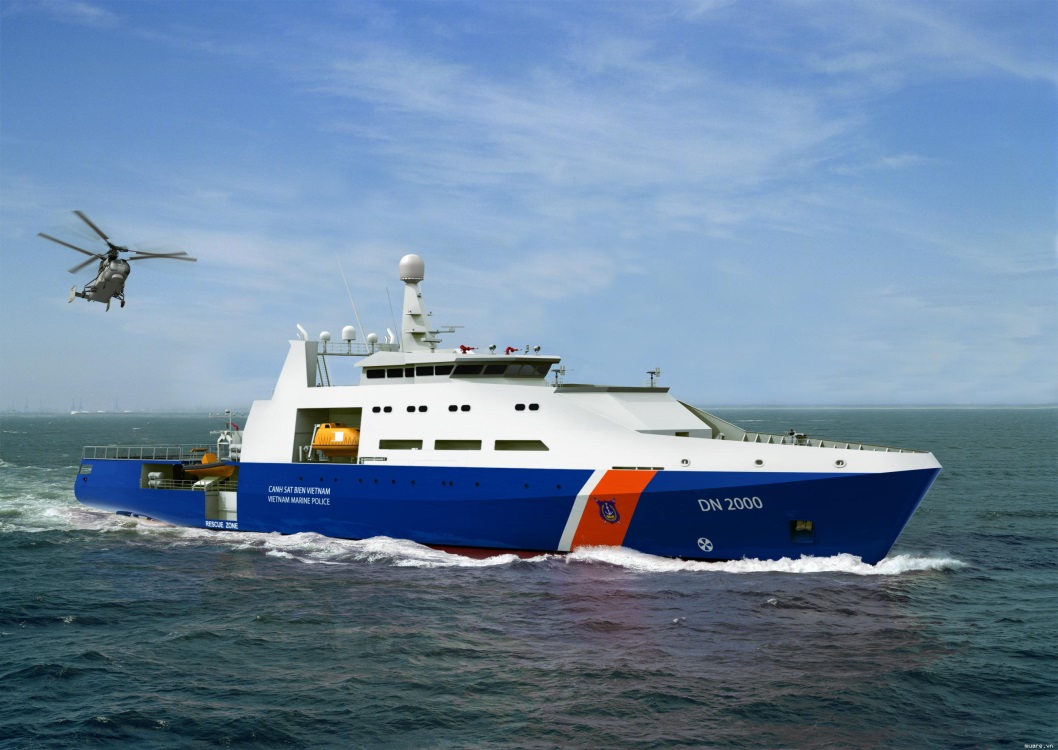 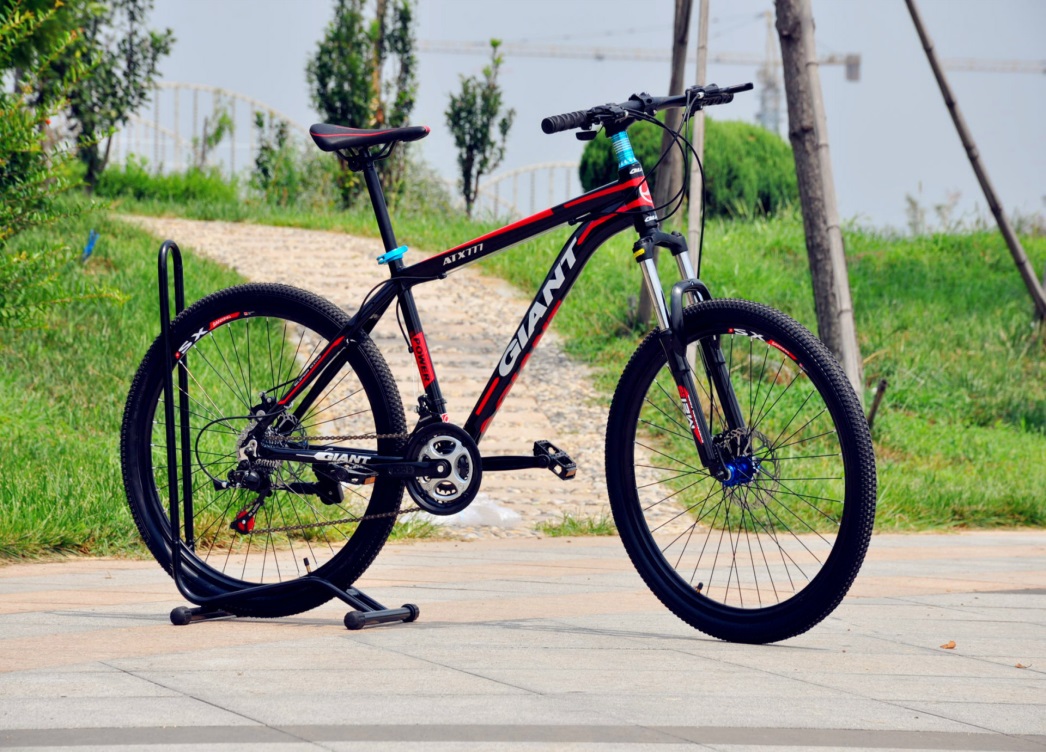 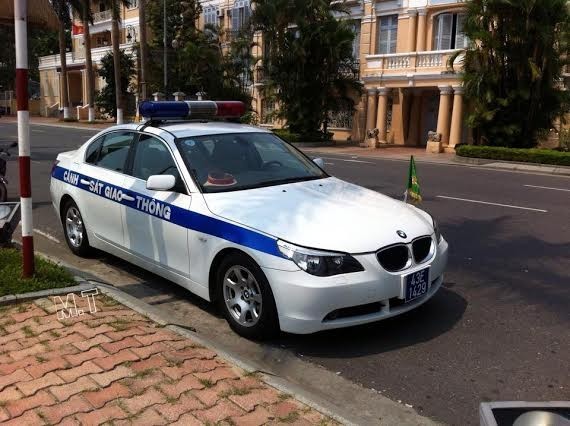 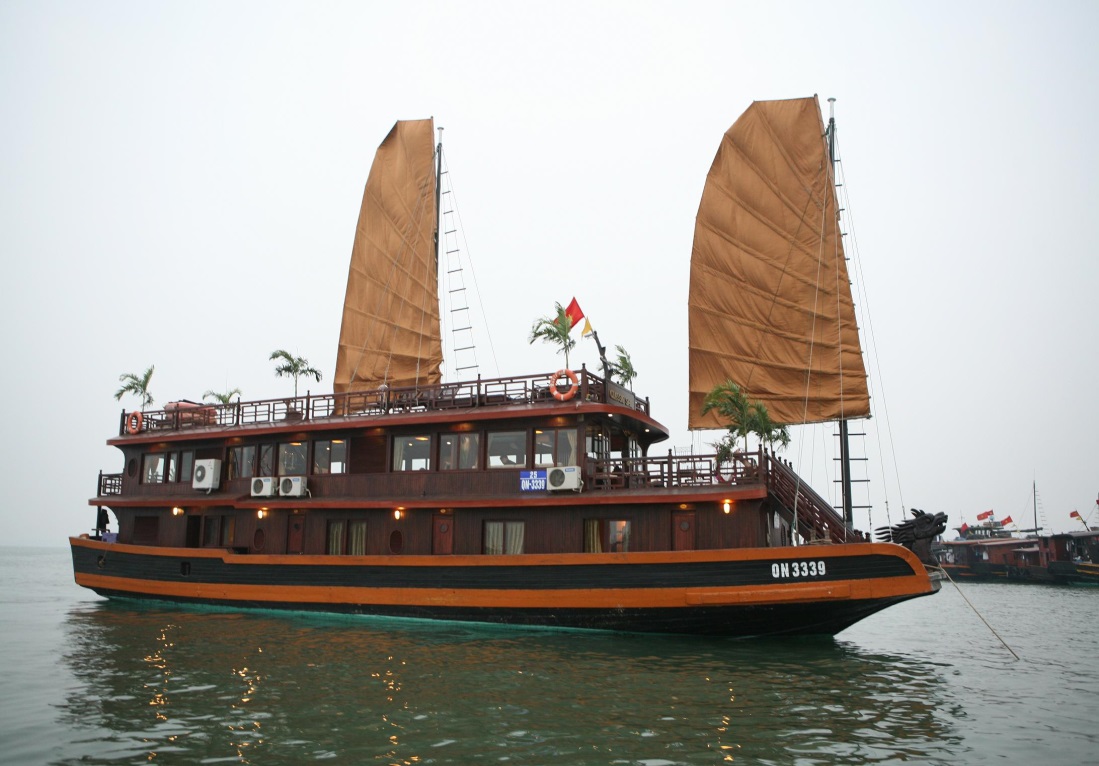 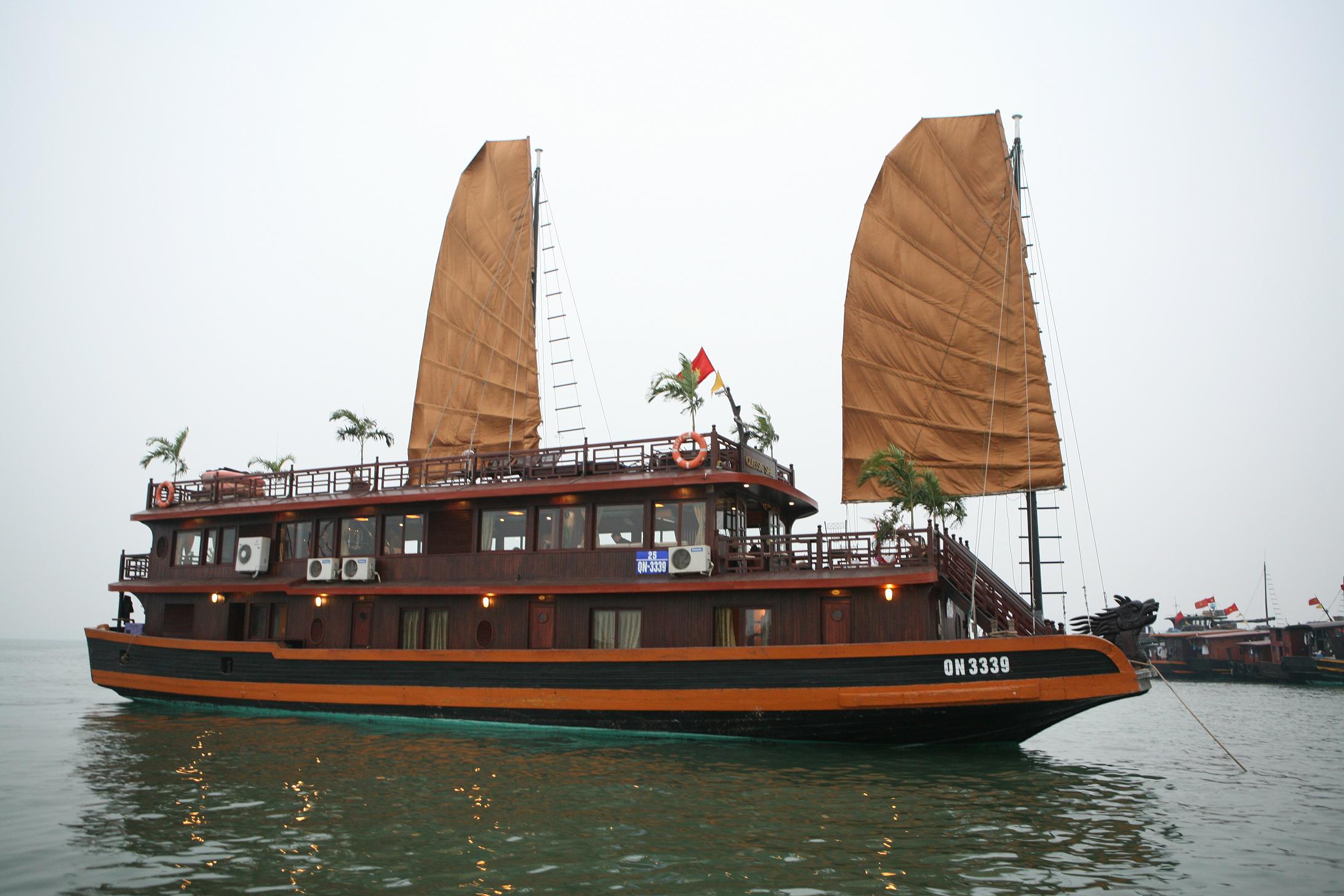 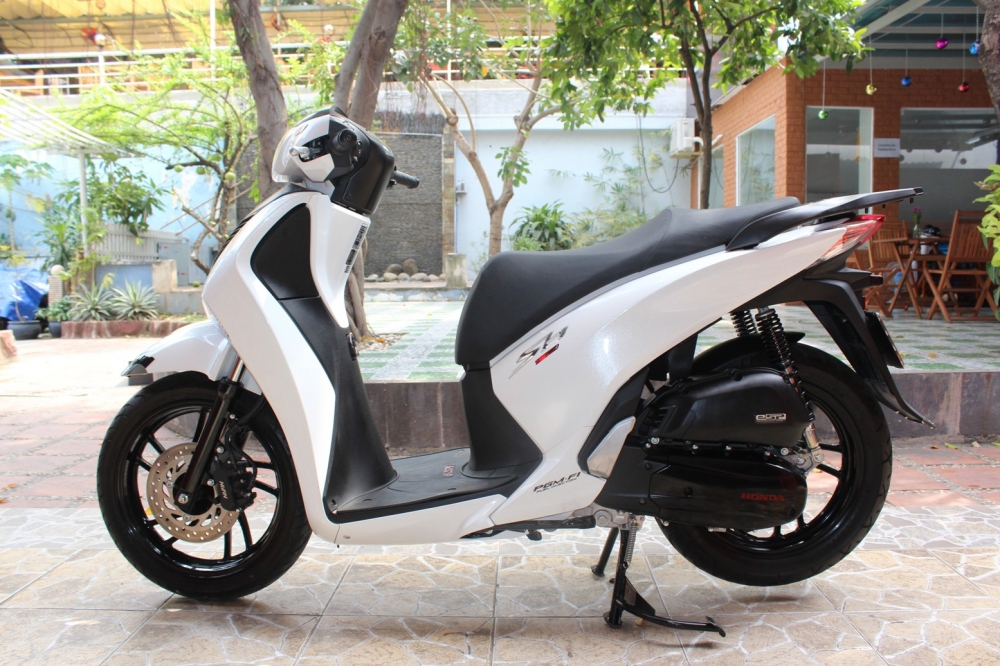 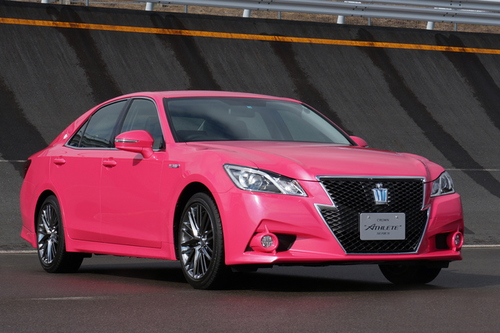 KHÔNG CÙNG NHÓM
TRÒ CHƠI
TÍN HIỆU ĐÈN GIAO THÔNG
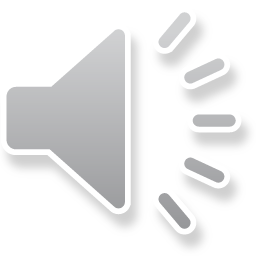 Chuẩn bị : Các vòng tròn màu xanh , đỏ , vàng .
                 Bài hát :” Em đi qua ngã tư đường phố “.

Cách chơi : Để các vòng tròn xanh , đỏ ,vàng trên đường . Cho trẻ nghe nhạc . Khi nhạc dừng và cô kêu lên tín hiệu đèn nào thì trẻ phải nhảy vào vòng tròn màu đó.
TRÒ CHƠI ỨNG DỤNG THỰC TẾ THEO CHỦ ĐỀ
PHƯƠNG TIỆN GIAO THÔNG ĐƯỜNG BỘ
XIN CHÀO VÀ HẸN GẶP LẠI